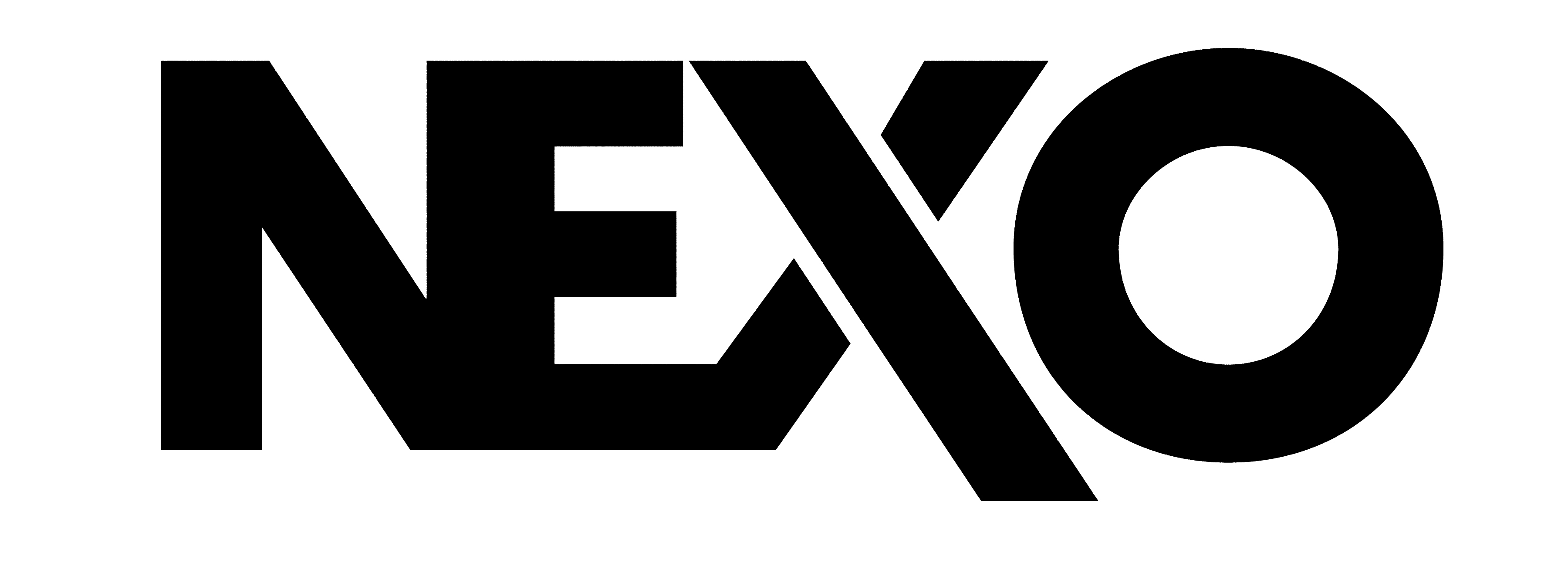 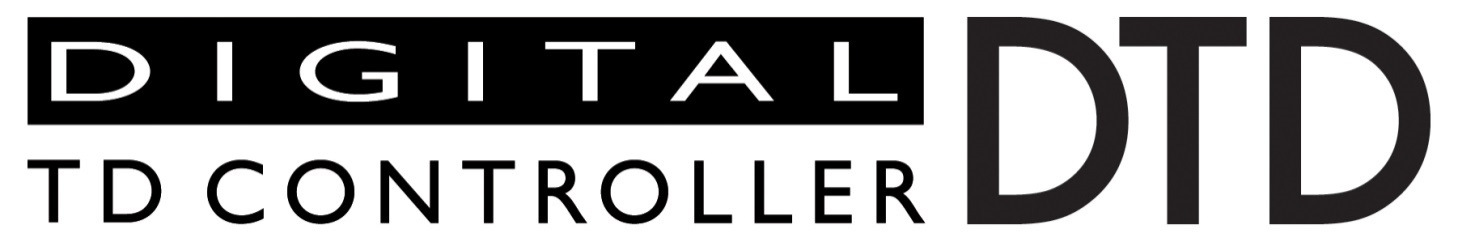 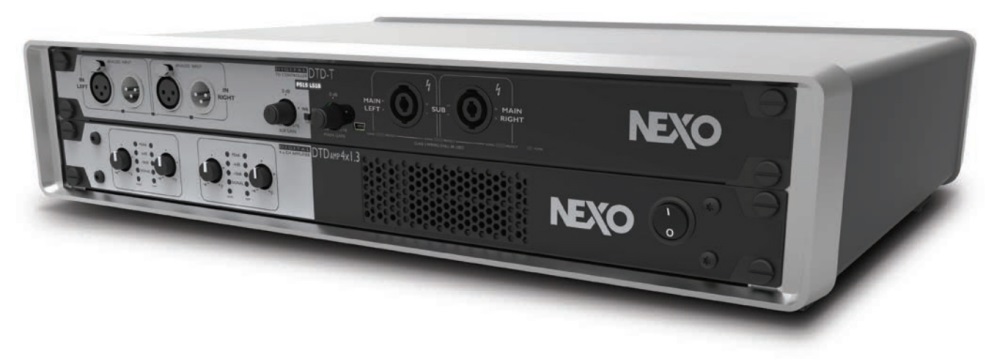 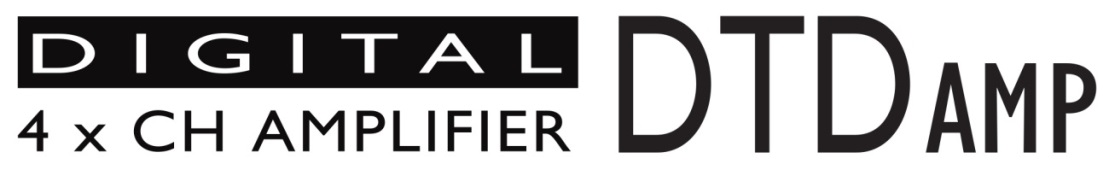 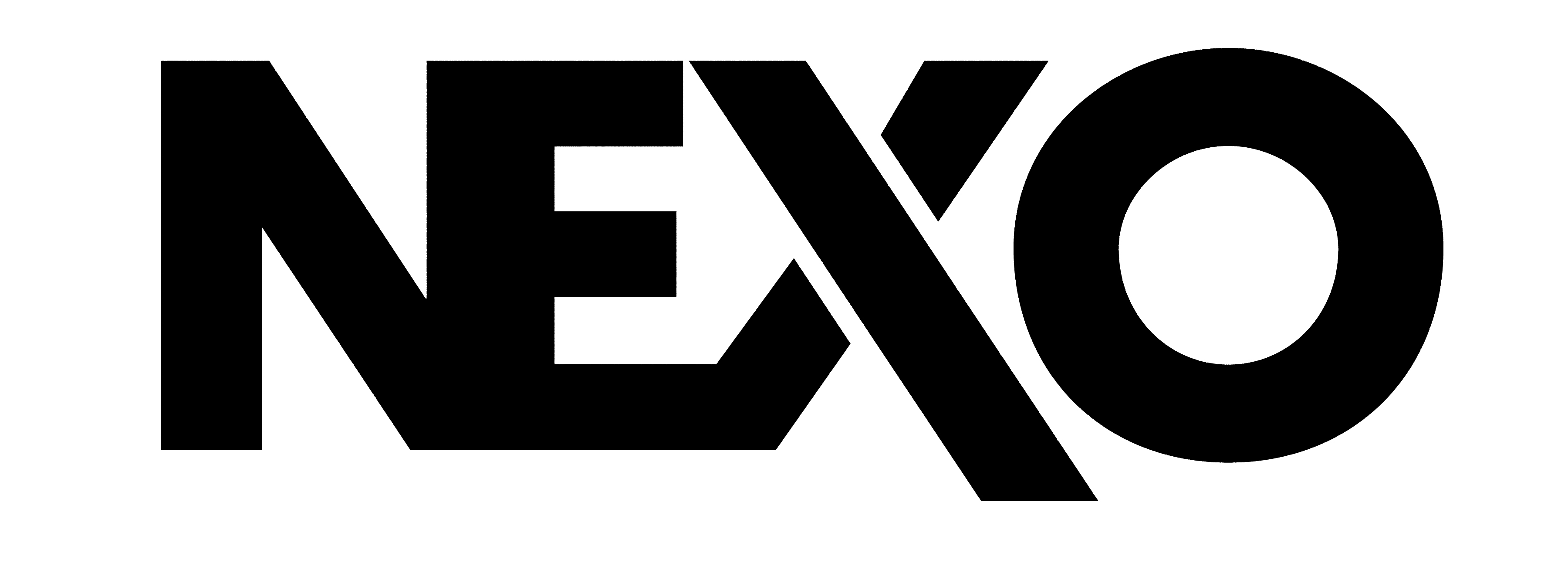 More performance 
in more applications
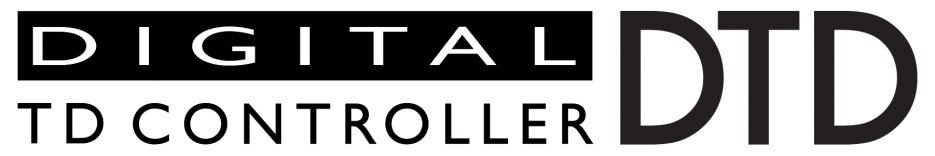 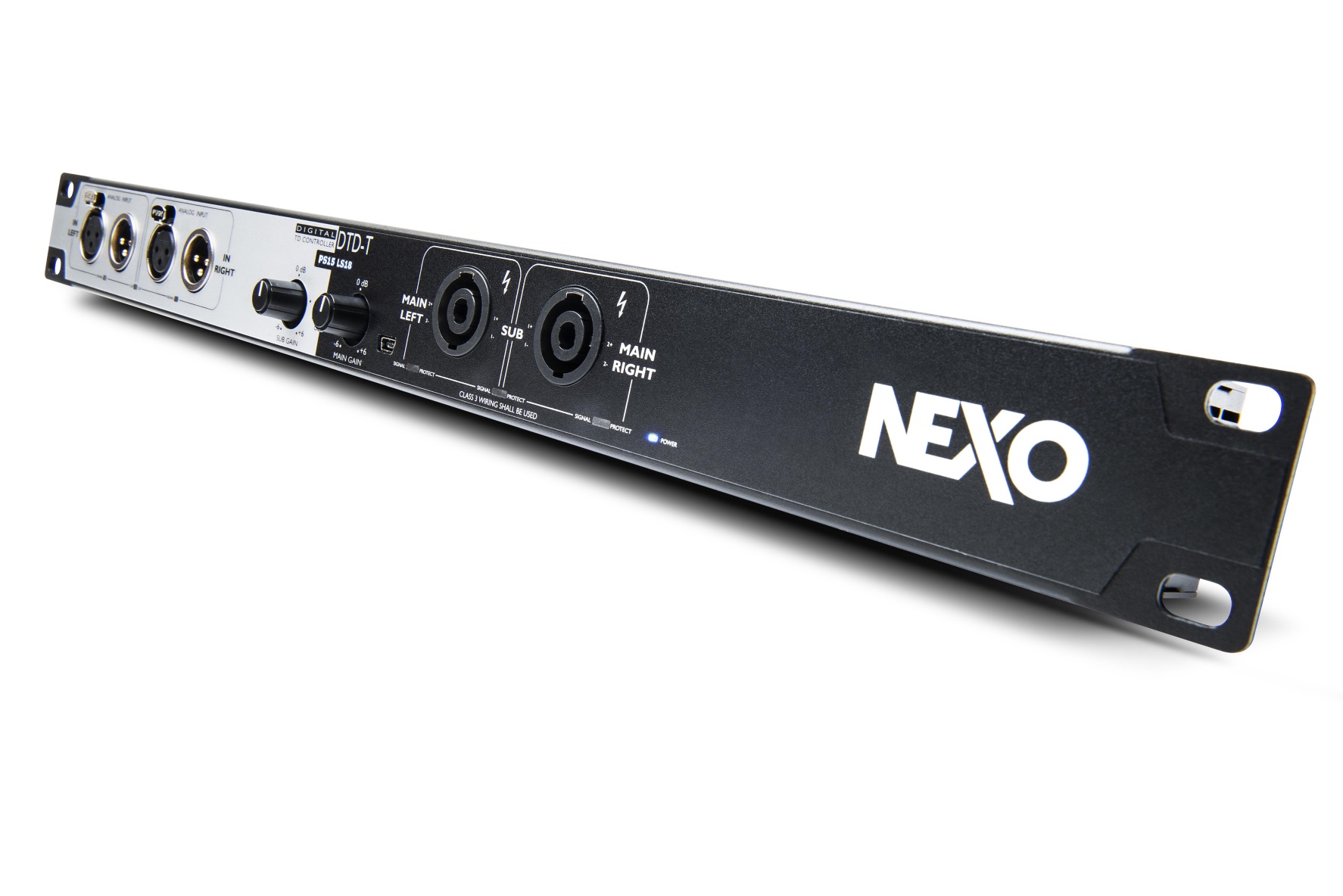 Speaker controller for PS and LS series, providing digital processing from the NXAMP technology.

High-end Balanced Stereo Analog inputs, AES input, USB input and optionally Dante ™.

Simple control from the front panel (Sub Gain, Main Gain, Crossover mode) or advanced control using USB port.
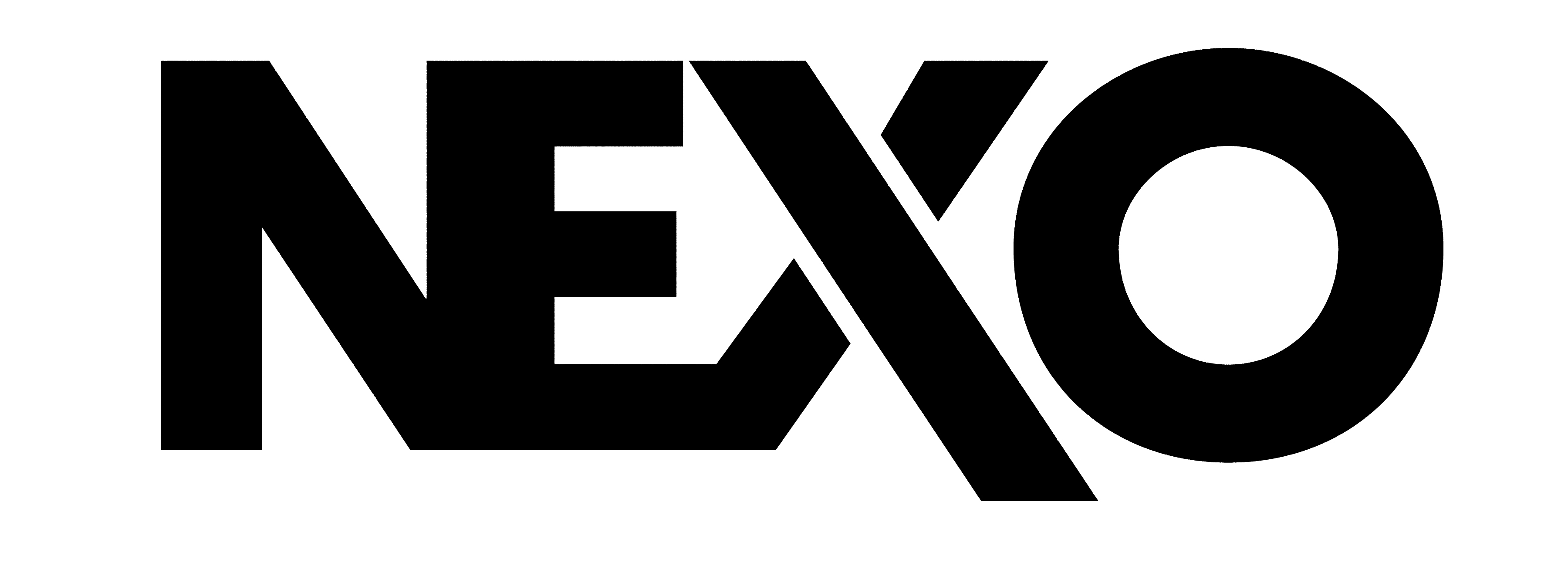 DTD-T Touring Version
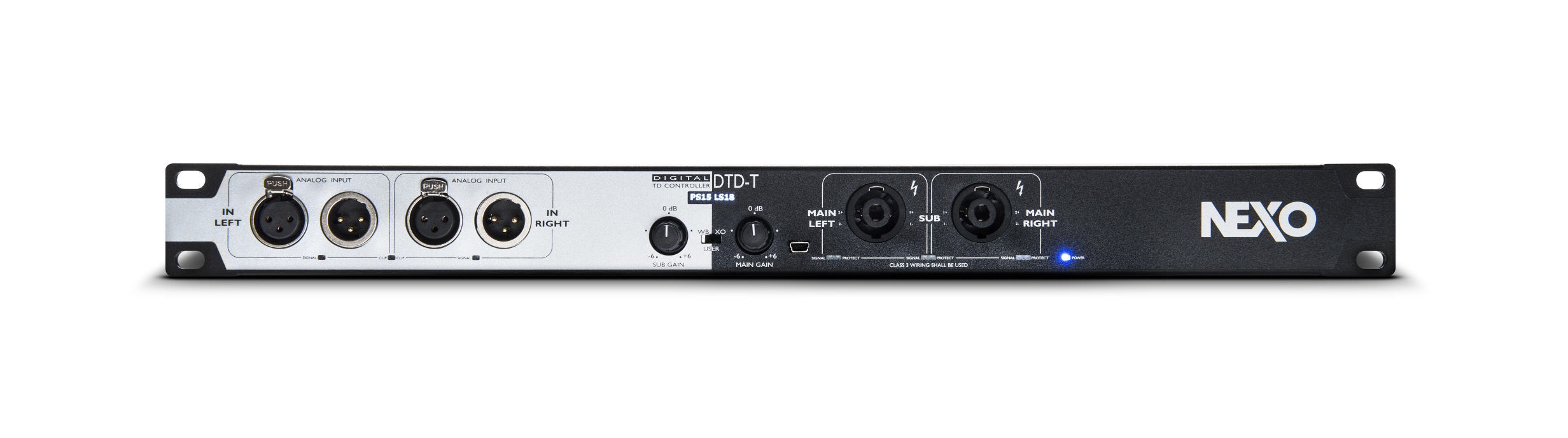 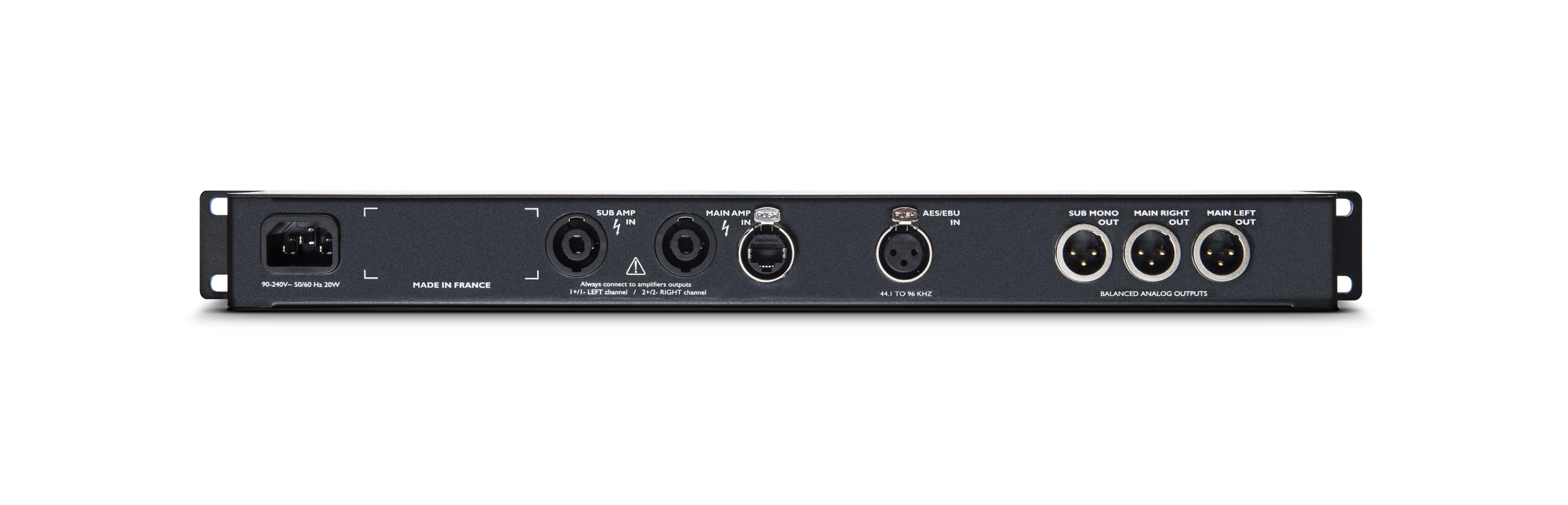 Analog input and output connectors on the front panel (XLR and Speakons) :
Flexible inputs : Stereo balanced analog inputs, an AES input, a USB port…

Two hardware knobs for Sub/Main output gain.

A switch for selecting Wideband, Crossover or User mode.
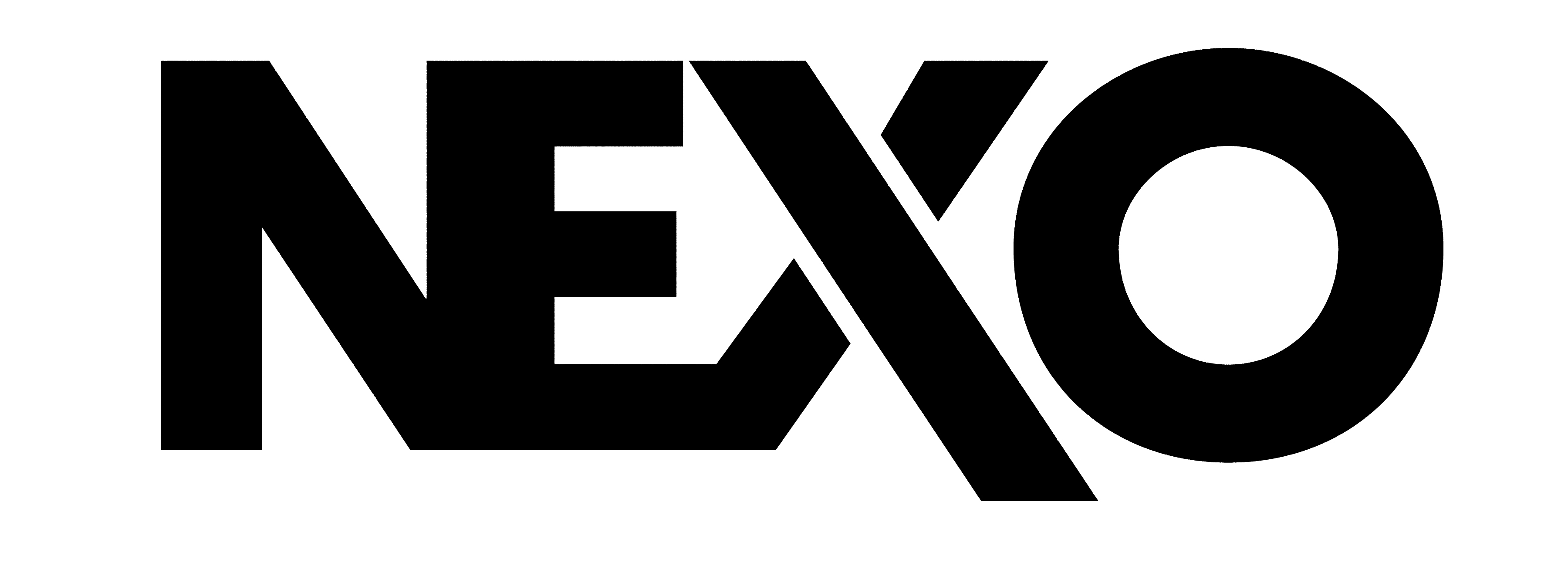 DTD-I Install Version
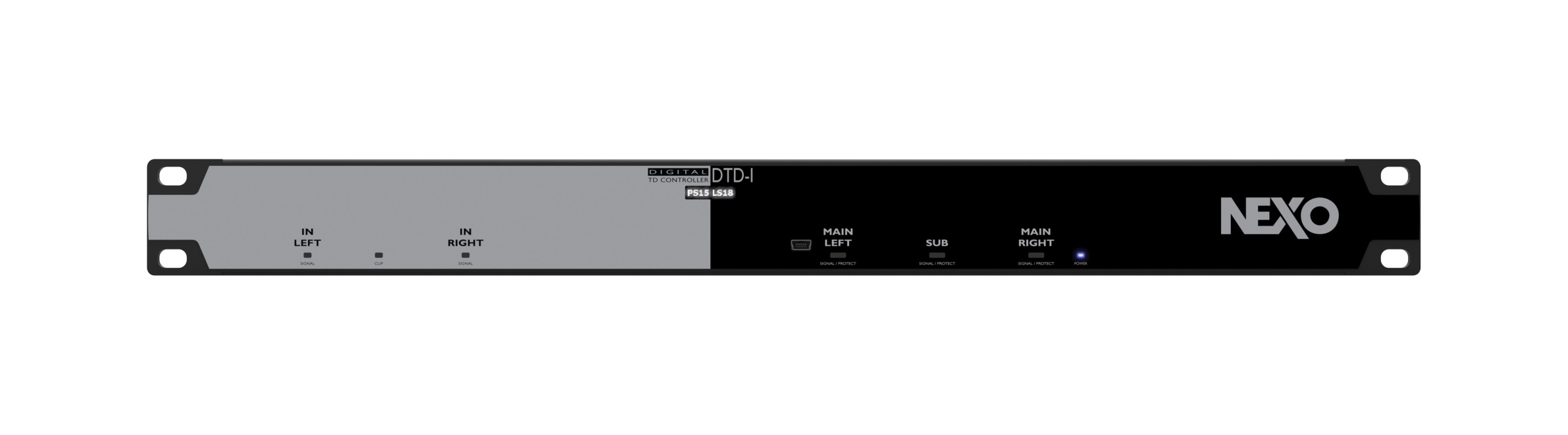 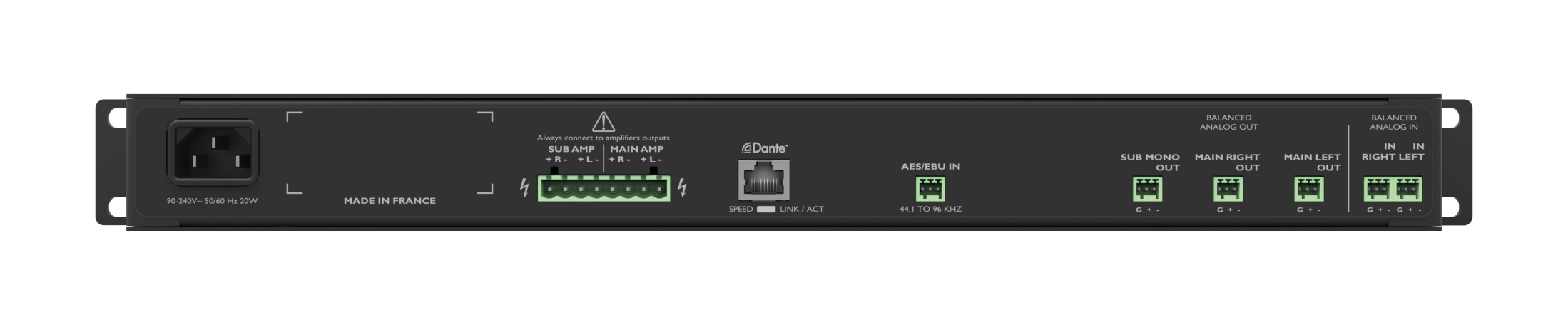 All connectors (except mini-USB) at the back on the barrier strip.

No hardware control.

Set up from a PC/Mac computer connected on the USB port.
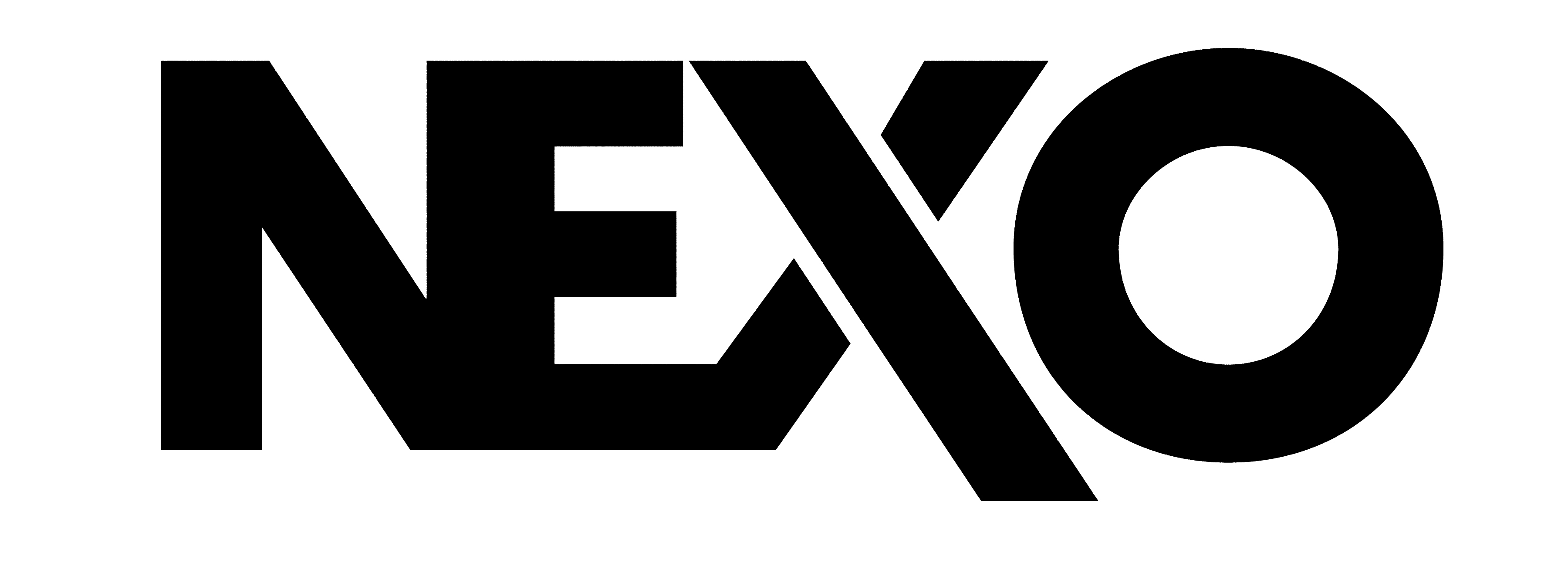 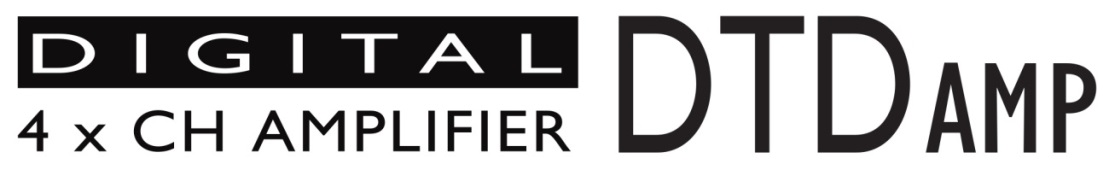 Ideal 4 channel amplifiers perfectly matching NEXO DTD Controller
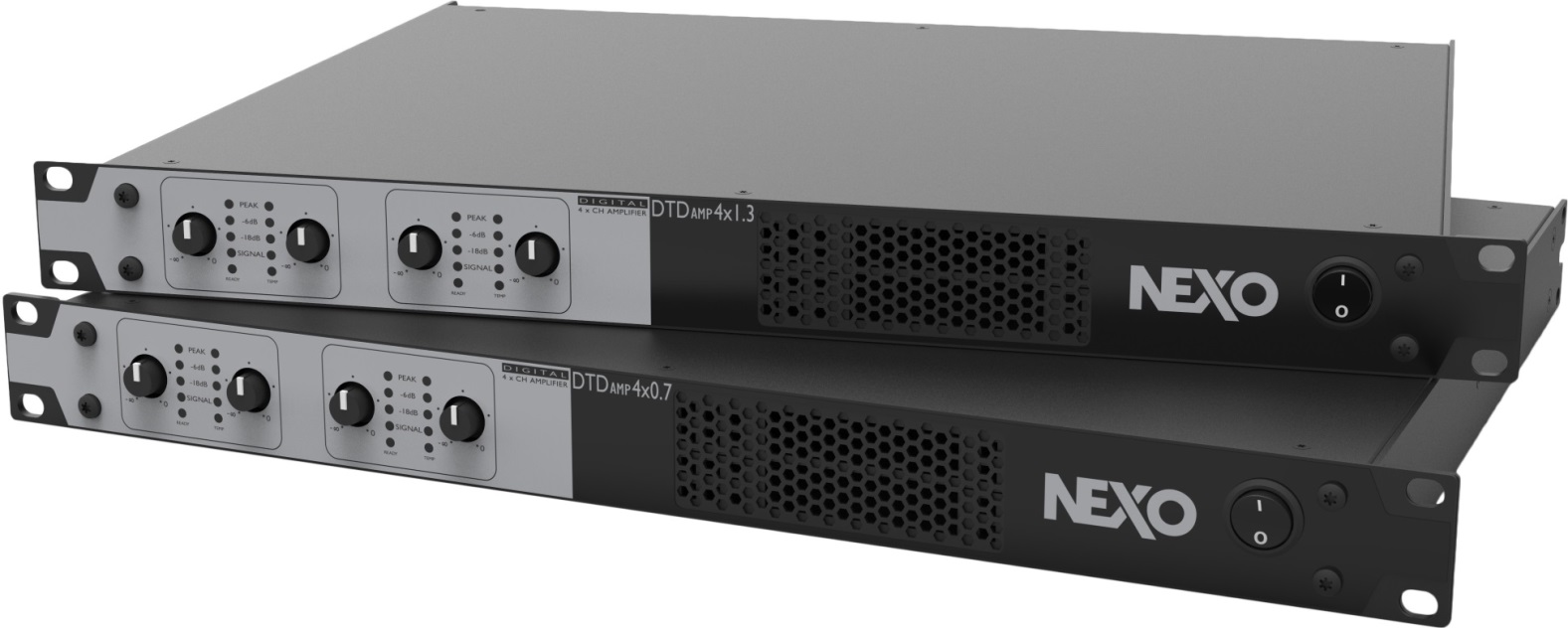 Two models of high-power, lightweight 4 channel amplifiers.

High-efficiency Switch Mode power supply and Amplifier channel design.

Channels can be independently bridged 2 by 2.
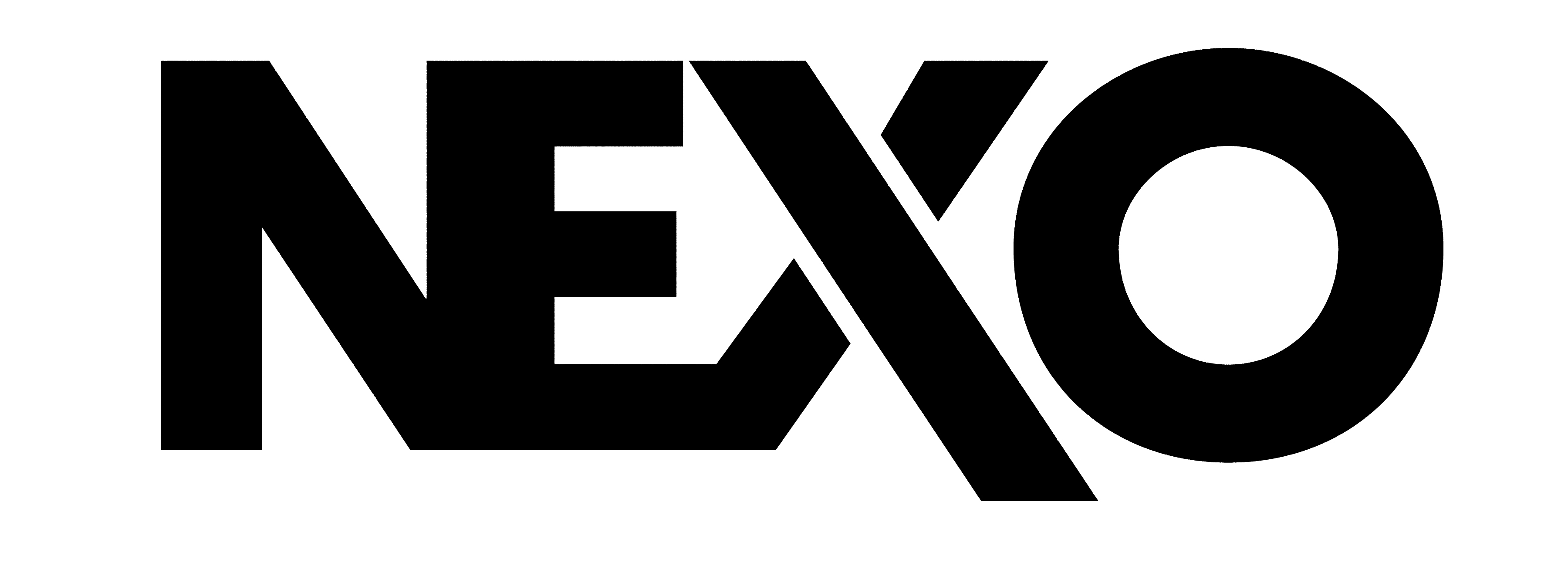 DTDAMP4x0.7
DTDAMP4x1.3
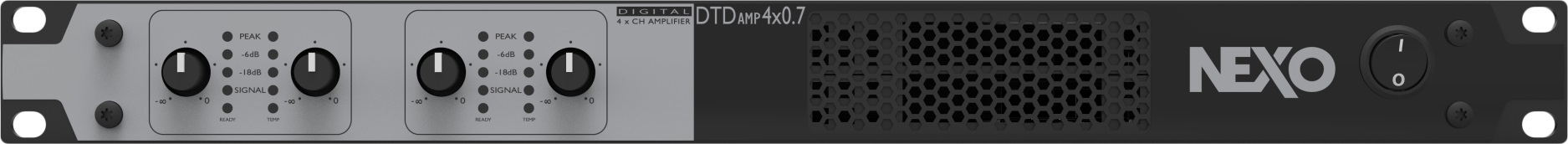 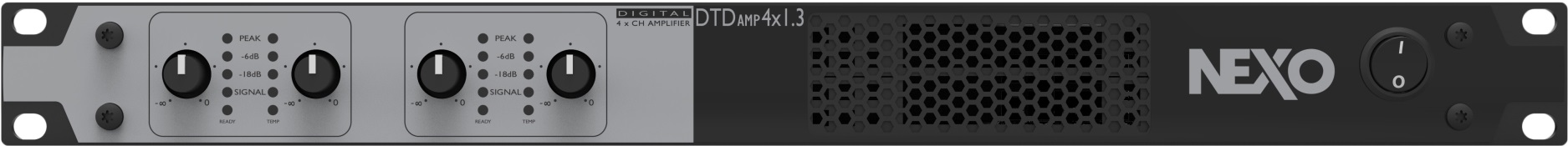 Same rear for both versions
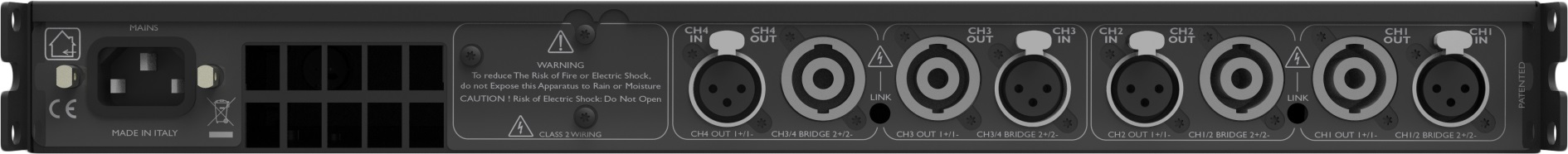 Available in two versions: 4 x 700 Watts and 4 x 1300 Watts.
x4 Inputs on XLR connectors and four Outputs on SP-4 connectors.
Extensive protection (Mains over/ undervoltage, temperature, DC outputs, current and voltage peak limiters, variable speed cooling system).
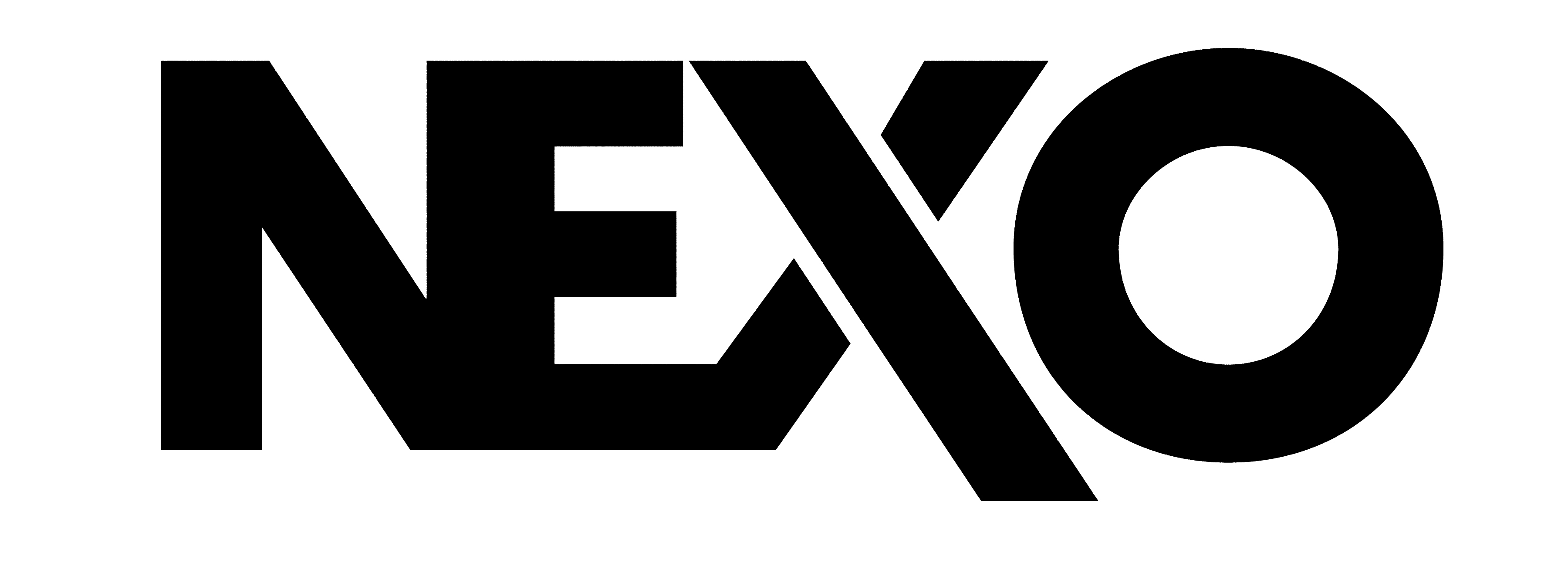 DTD + DTDAMP : 
The perfect combo
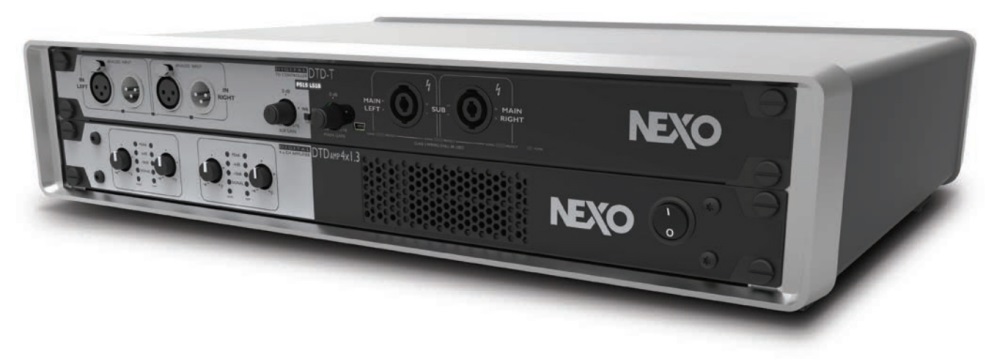 A compact, light-weight, intelligent powering solution that’s easy to configure
A pair of DTD + DTDAMP will : 
-weigh together less than 10 Kg
-be able to process and power system composed of 2 x NEXO Speakers + 2 x subs
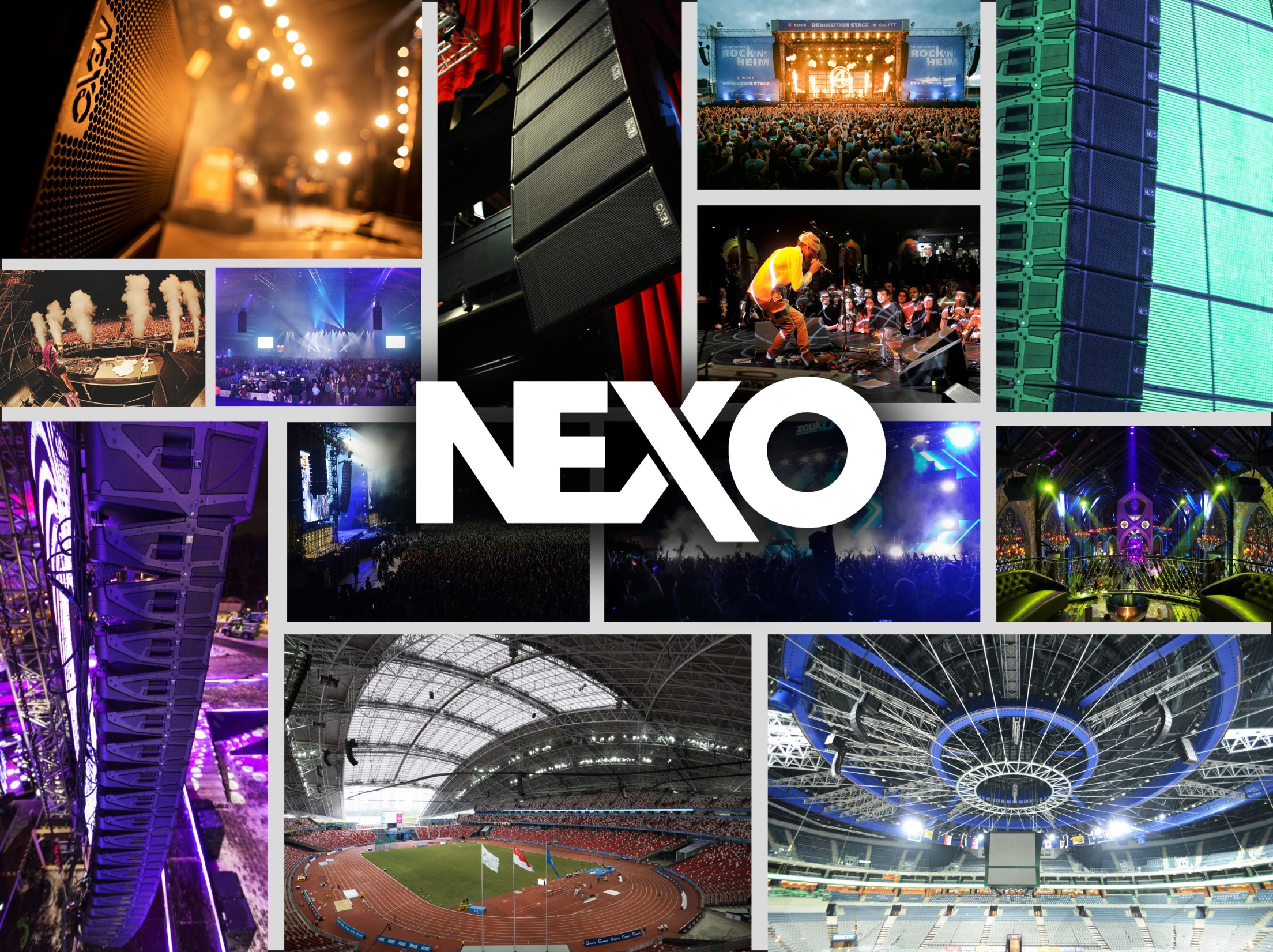 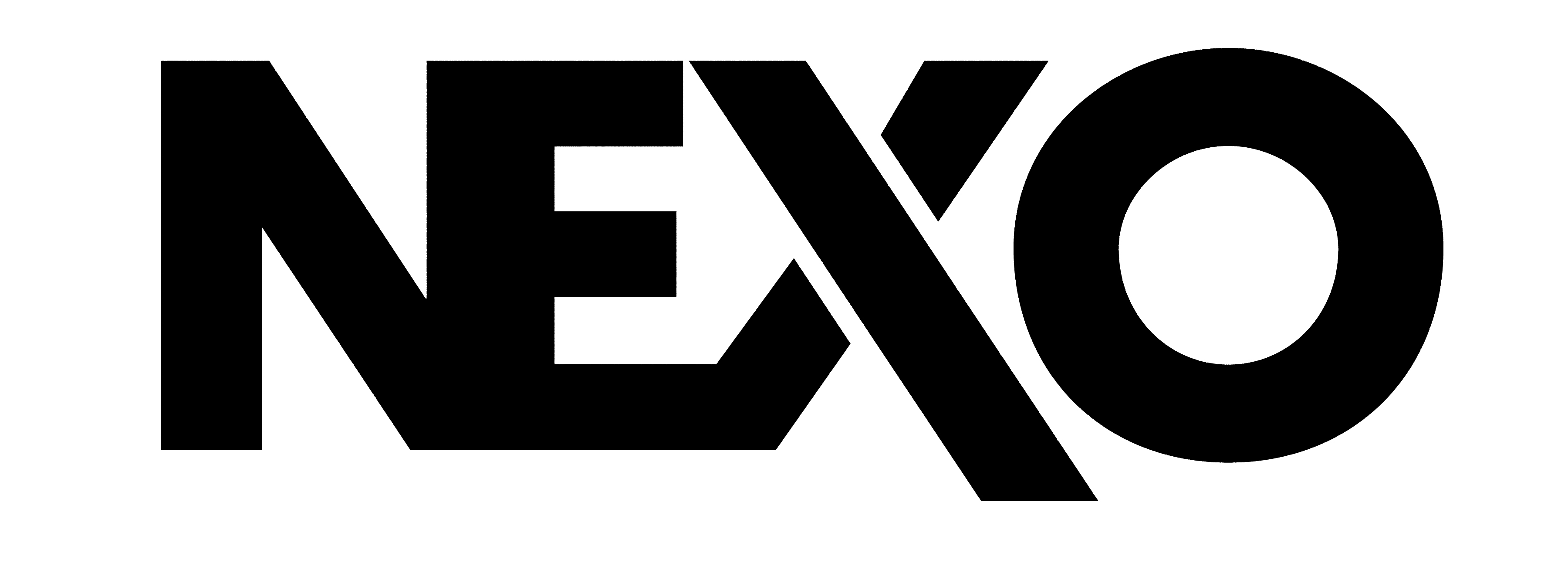